Welcome to my class
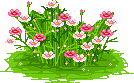 Introduction of the teacher

Dewan Rezaul Hassan
(Assistant Teacher)
Baropakhia Rothindrapara Government Primary School
Delduar, Tangail.
E-mail:drezaulhassan@gmail.com
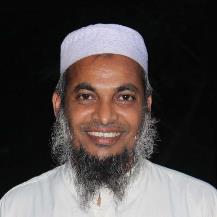 Introduction of the lesson:
Class: five
Unit:06        Lesson: 01
Lesson title: Eat healthy
Today’s lesson: “A, B, & C”.
Page # 22
Learning outcomes:
Student will be able to----
Listening:
3.3.1. Understand question about objects around them.
3.4.1. Understands statements made by the teacher and students.
Speaking: 
1.1.1. Say words phrases and sentence with proper sounds and stress.
6.2.1. Talk about people, objects, events etc.
8.1.1. take part in conversation on appropriate topics.
Reading- 
1.5.1. Read words and sentence in the text with proper  pronunciation, stress
         intonation.
Let’s sing 
‘Good morning song`.
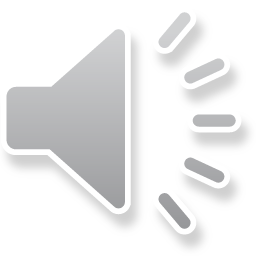 Dear students,
answer the following questions:

1. What do you usually have for breakfast/ lunch? 
2. What food you like most? 
3. Do you like fruits? Vegetables? 
4. Do you like ice-cream? Or milk? And why?
Today’s lesson is 
“Eat healthy”
Unit:06        Lesson: 01
Lesson title: Eat healthy
Today’s lesson: “A, B, & C”.
Page # 22
Let’s see the pictures &
Think alone & discuss in pair.
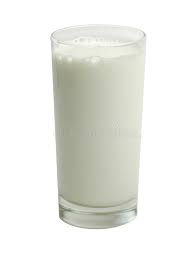 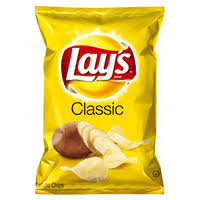 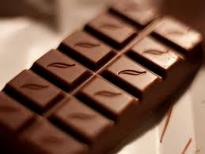 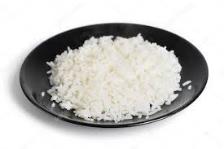 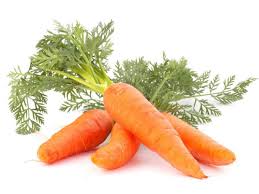 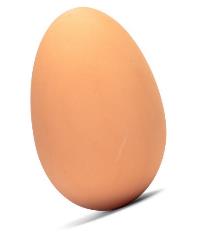 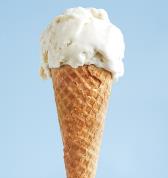 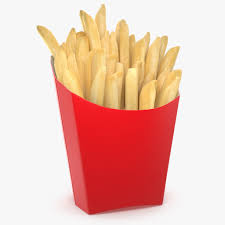 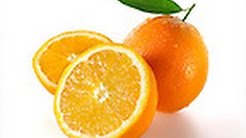 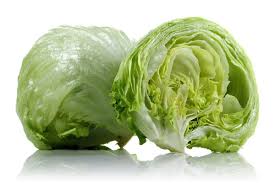 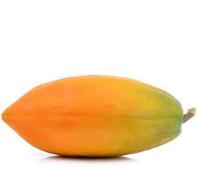 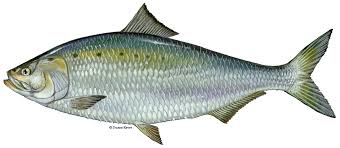 What are these?
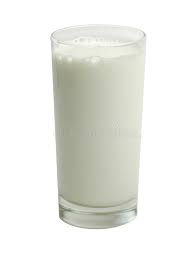 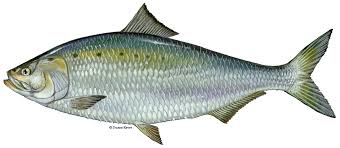 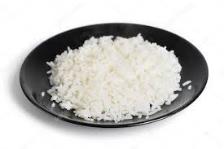 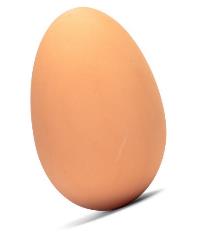 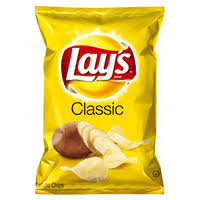 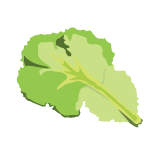 lettuce
chips
fish
milk
egg
rice
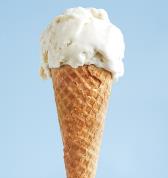 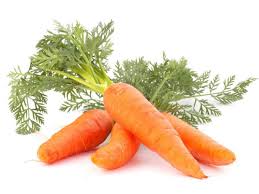 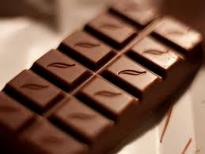 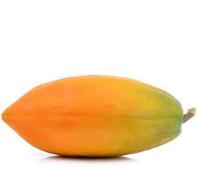 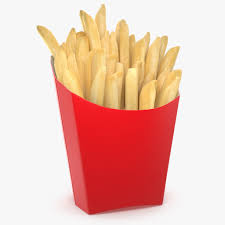 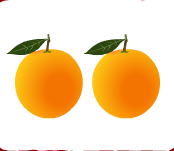 chocolate
fries
orange
Ice-creme
papaya
carrots
Now, dear students, 
take your EFT book and 
open at page 22.
I’ll read & all off you will follow me.
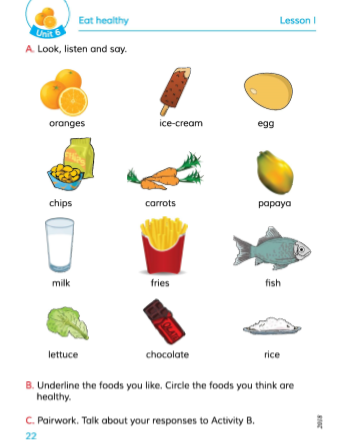 Mime game:
One student  come to here for mime action.
(One after another)
Ask in groups:
1.Which food are good for health?  
    Underline the word.
2. Which food are not good for
    health?  Circle,  them.
One student come here.
Then I ask to follow me & practice in pairs & in groups:
“I like orange. What do you like?” 
After, you’ll do it in pairs. then in group.
Task
1.Write down five foods which are good for
   health.
2.Write down five foods which are not good
   for health.
Thanks for watching.
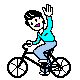 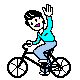 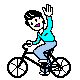 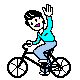 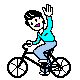